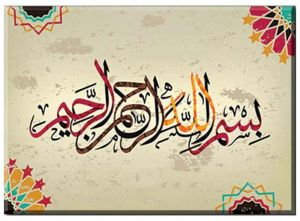 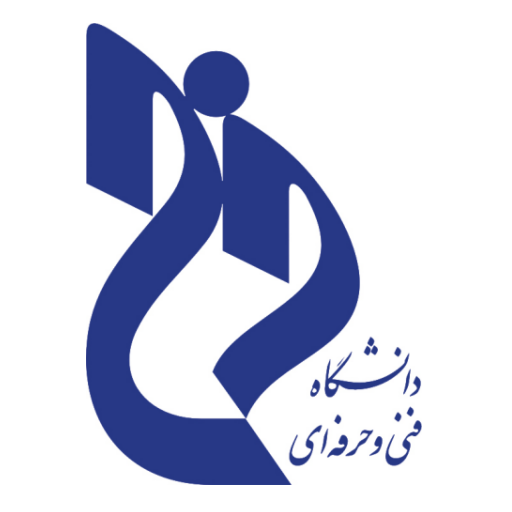 دانشگاه فنی و حرفه ای ارومیه
(واحد دختران)

درس: الگو و دوخت 5

استاد مربوطه: سمیه علیزاده 

99-98
جلسه اول
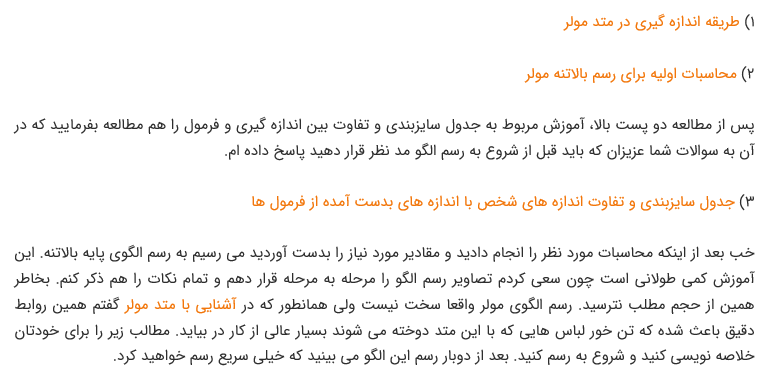 1
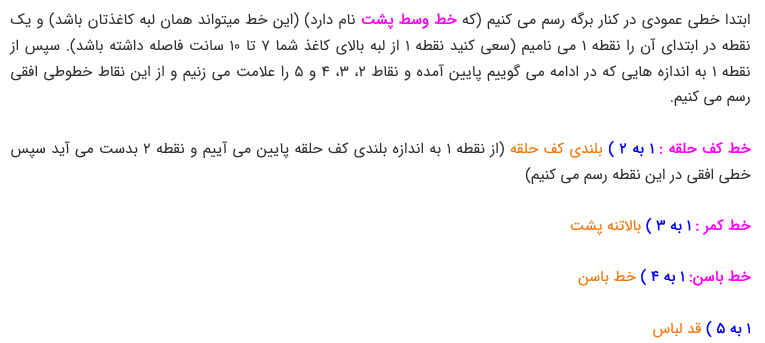 2
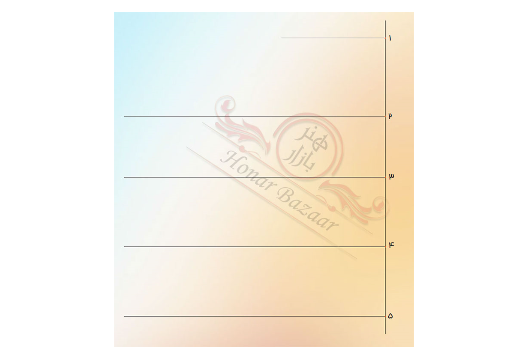 3
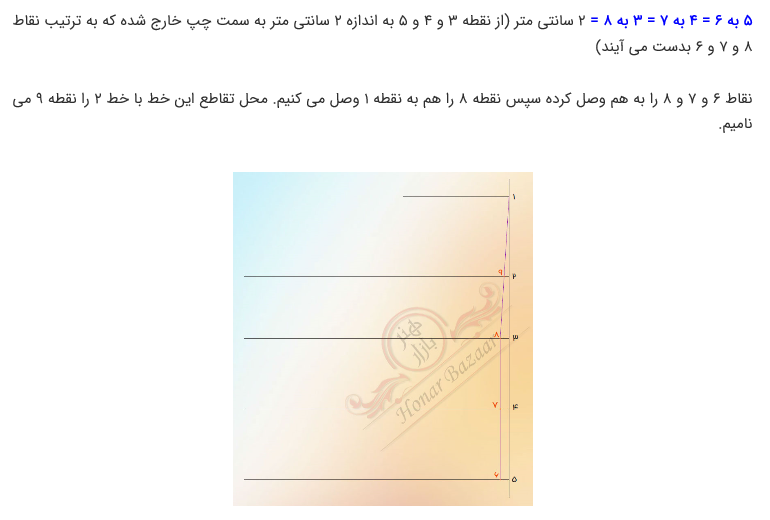 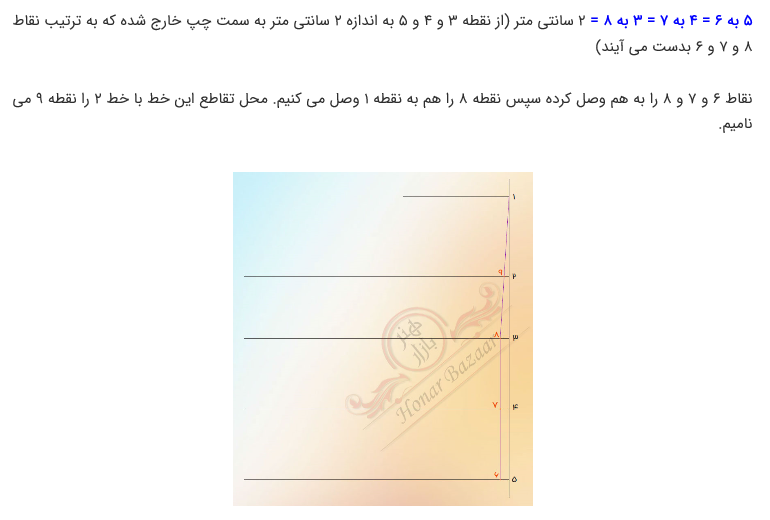 4
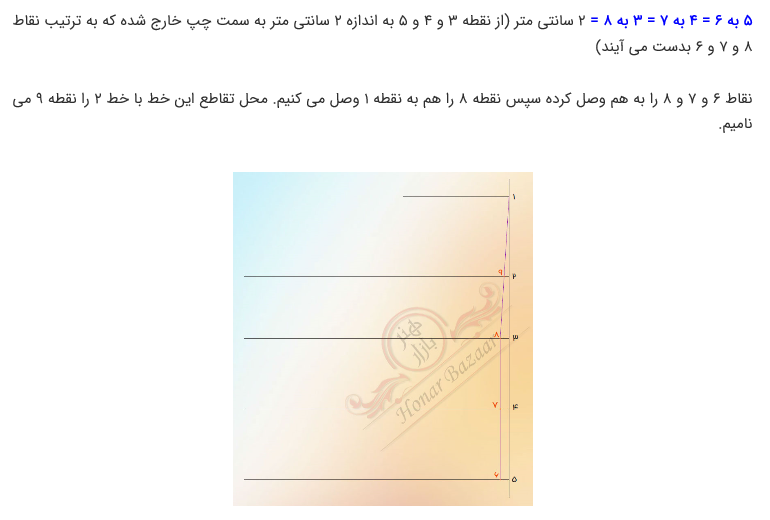 5
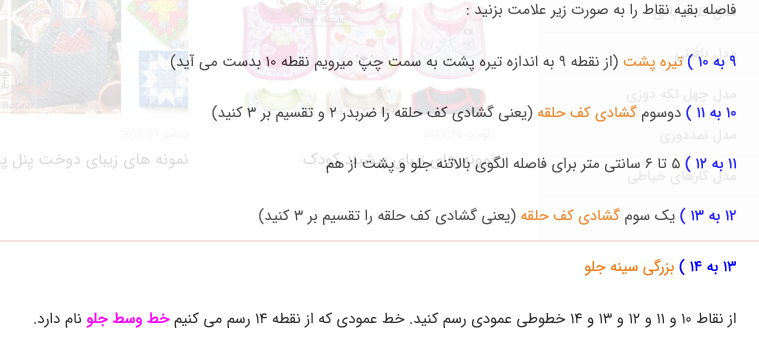 6
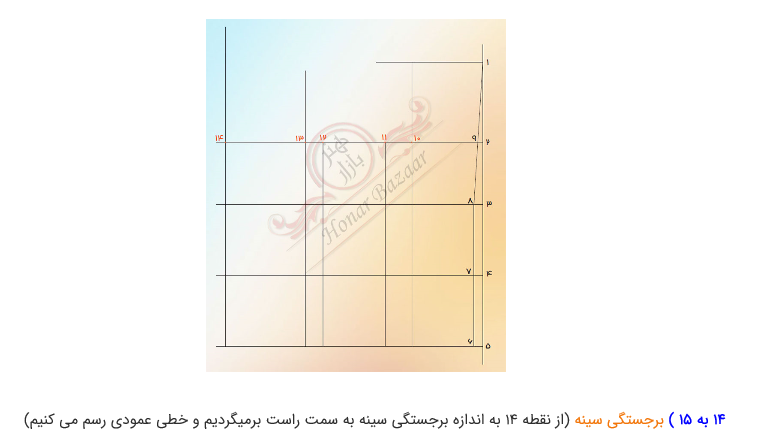 7
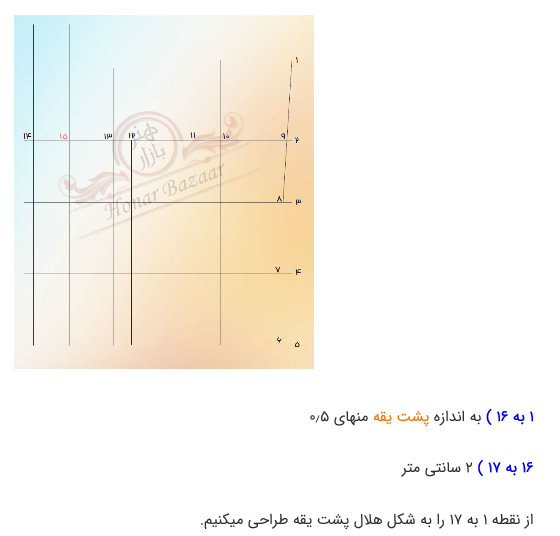 8
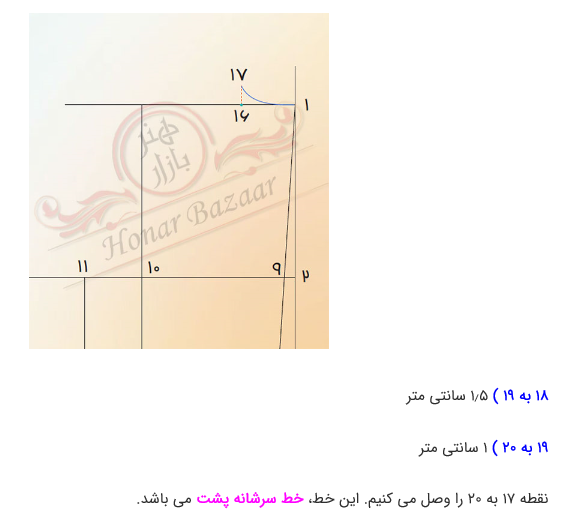 9
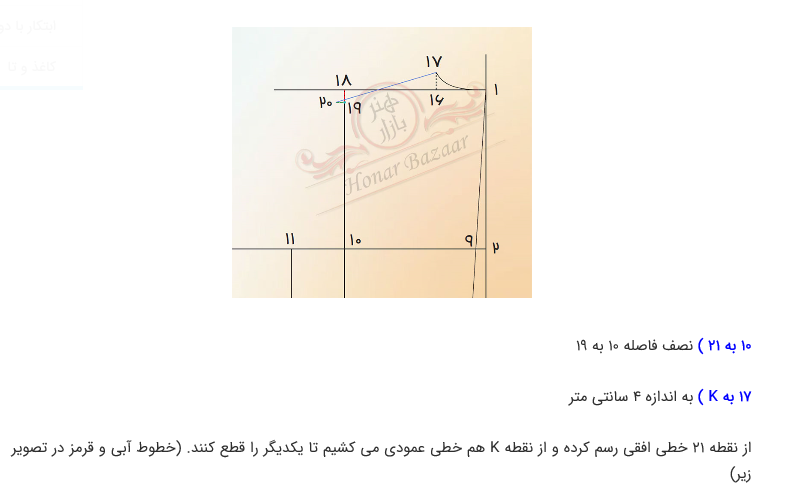 10
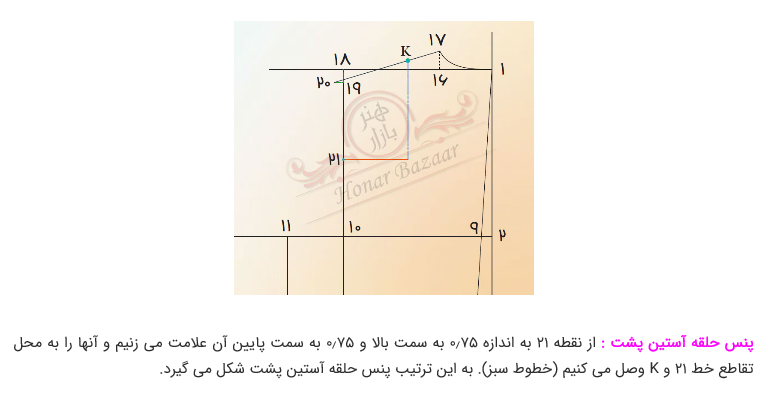 11
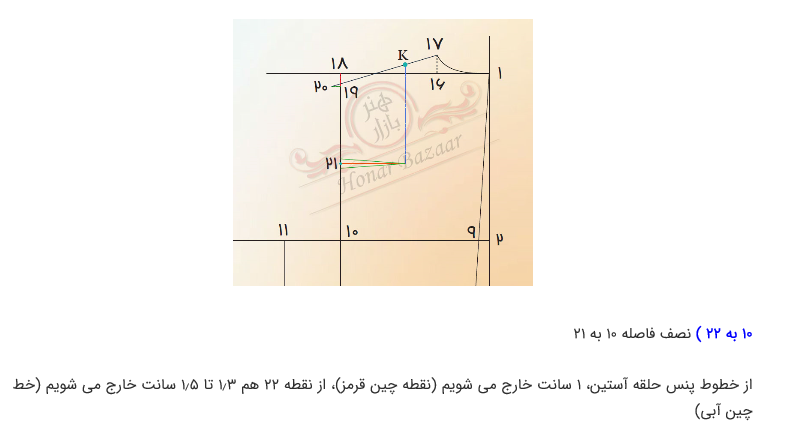 12
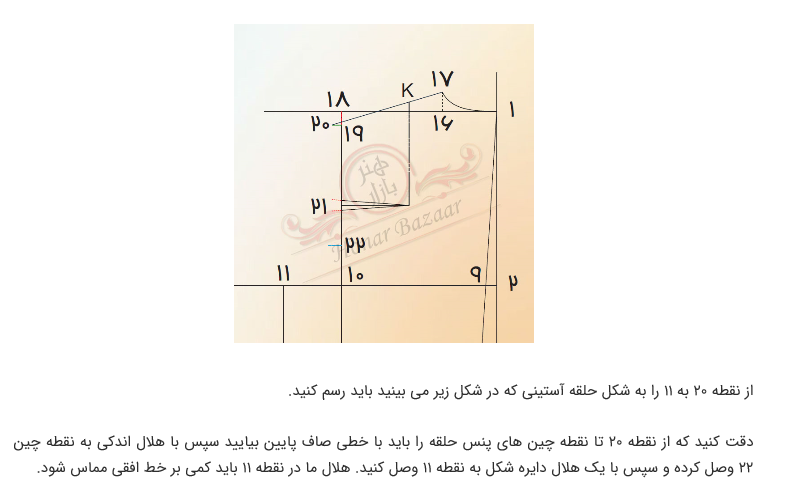 13
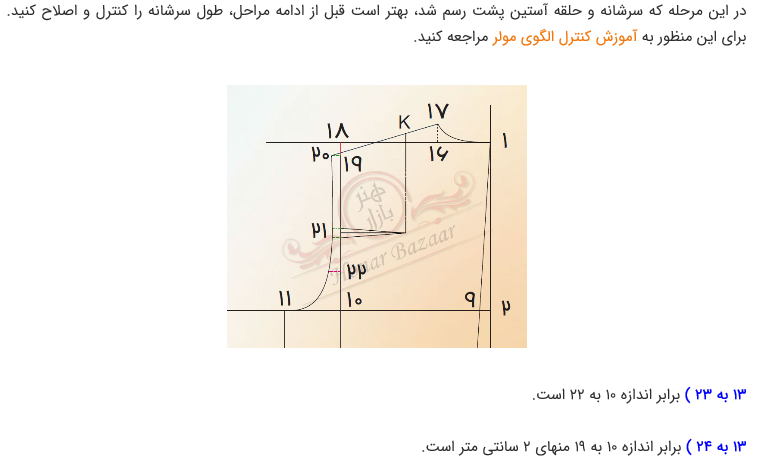 14
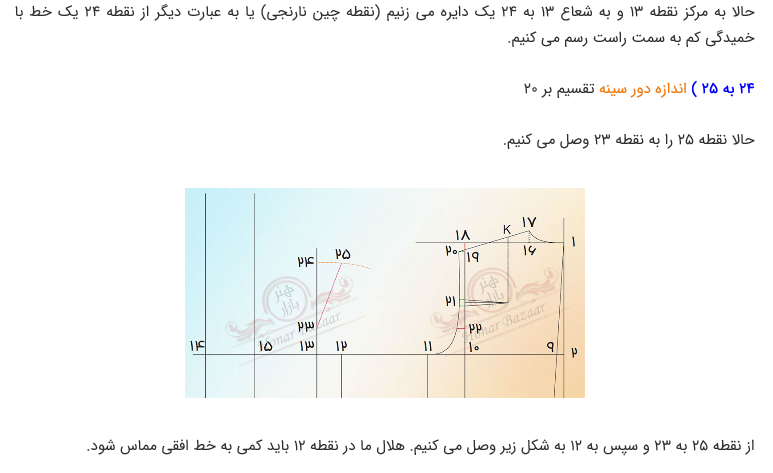 15
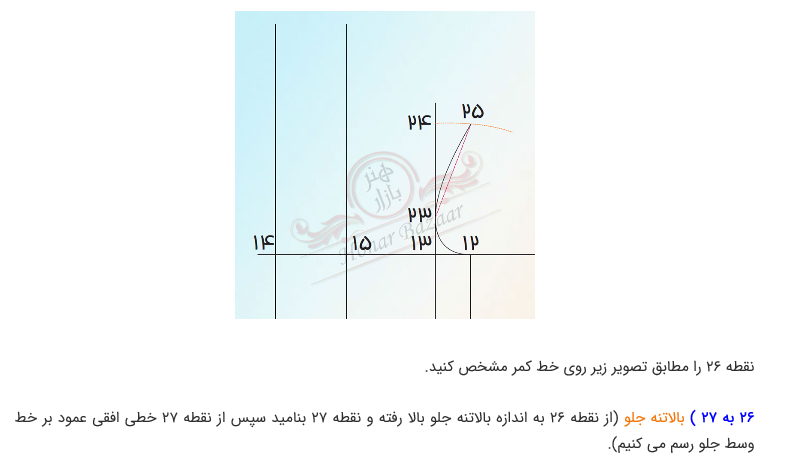 16
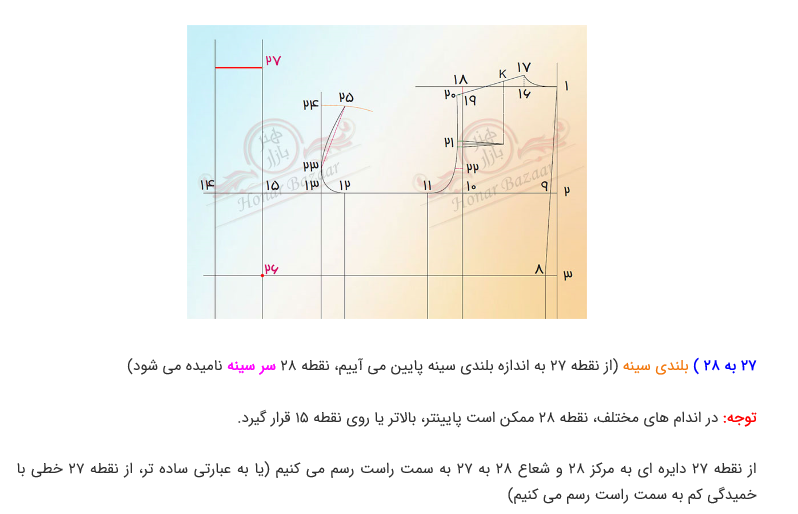 17
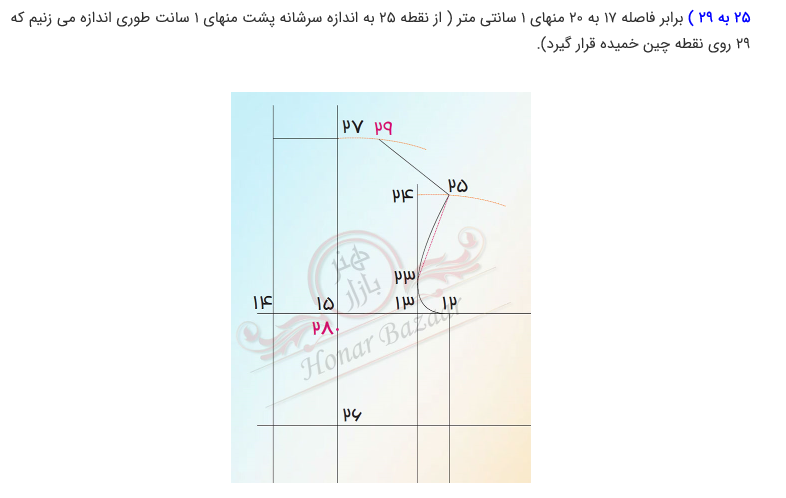 18
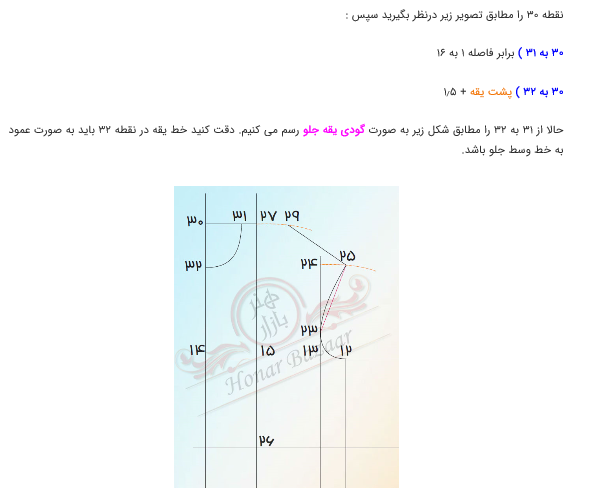 19
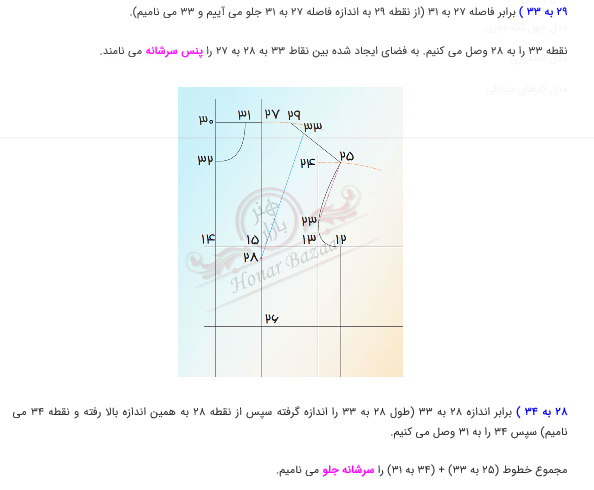 20
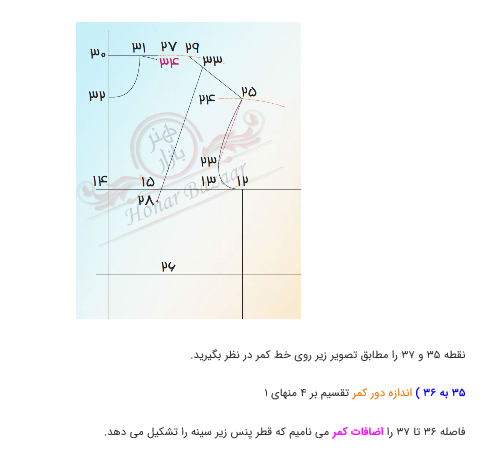 21
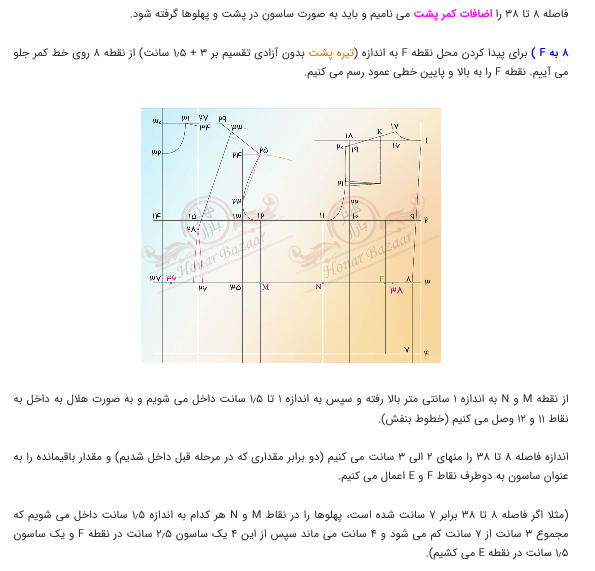 22
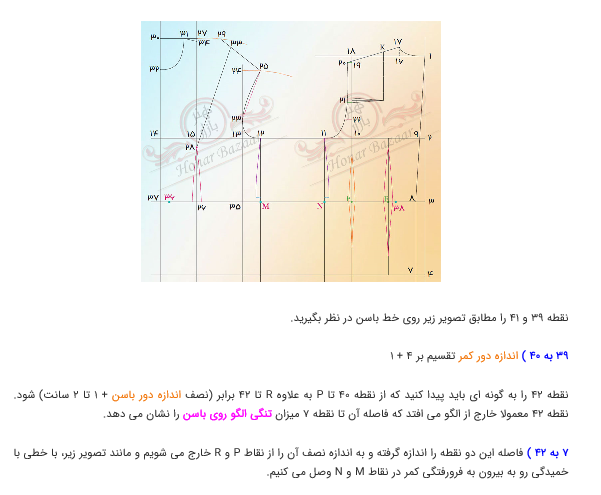 23
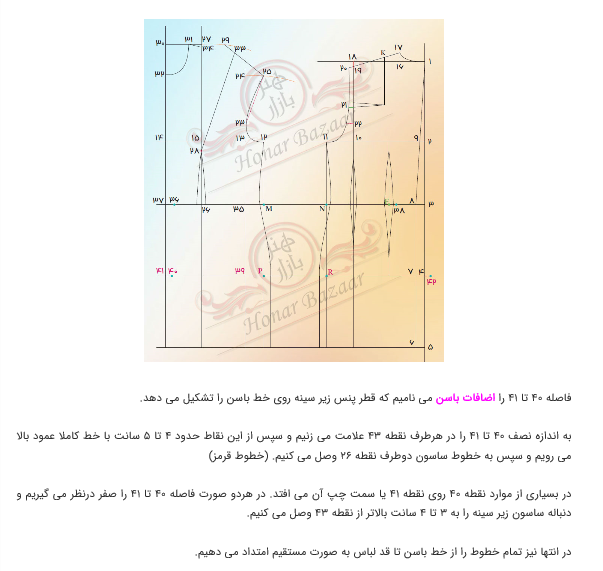 24
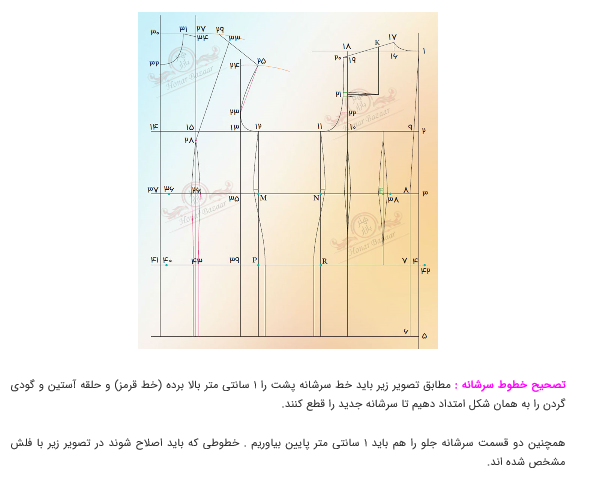 26
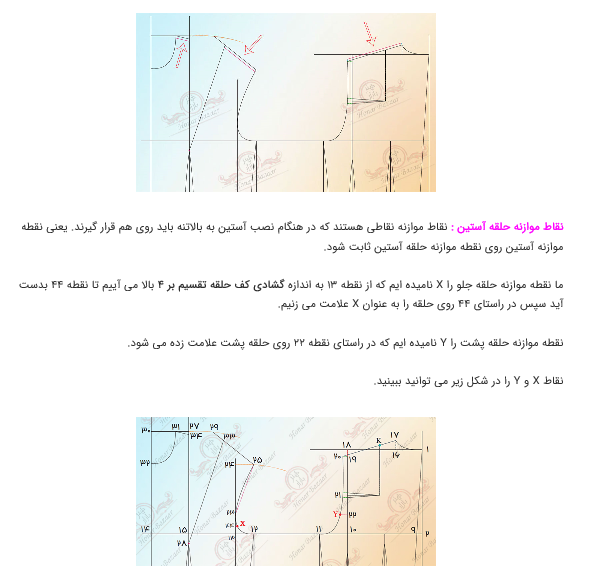 27
جلسه دوم
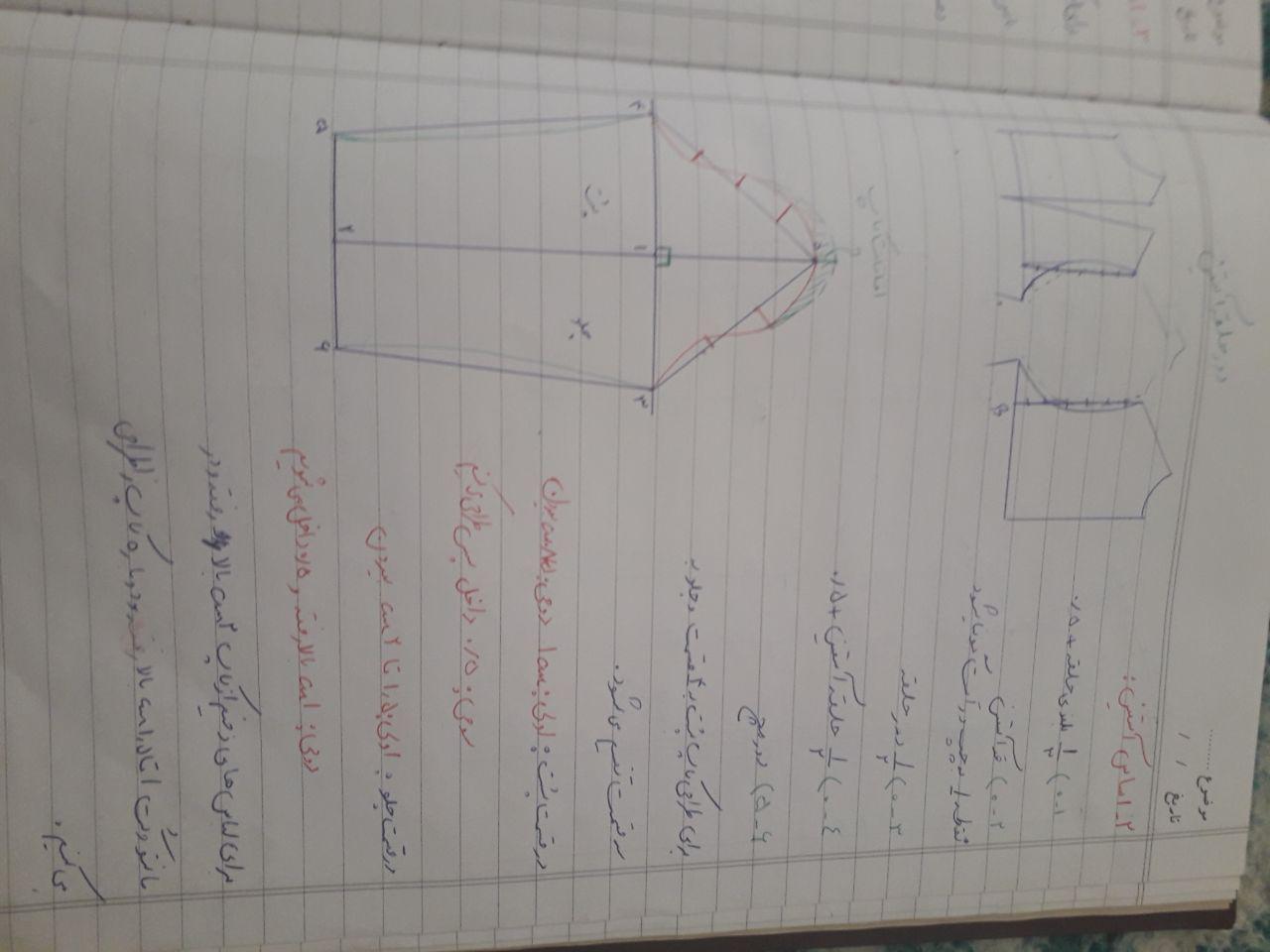 28
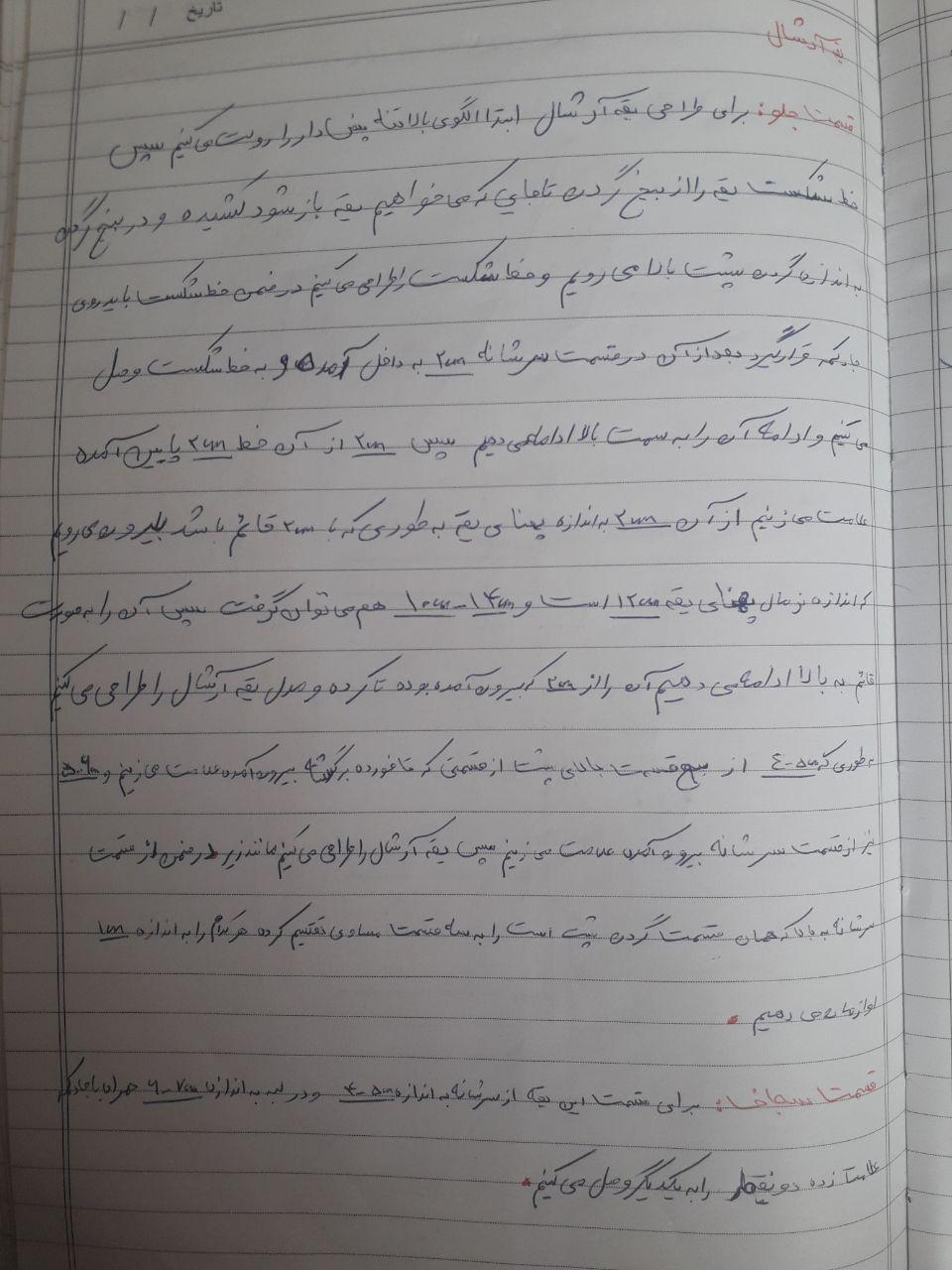 جلسه سوم
29
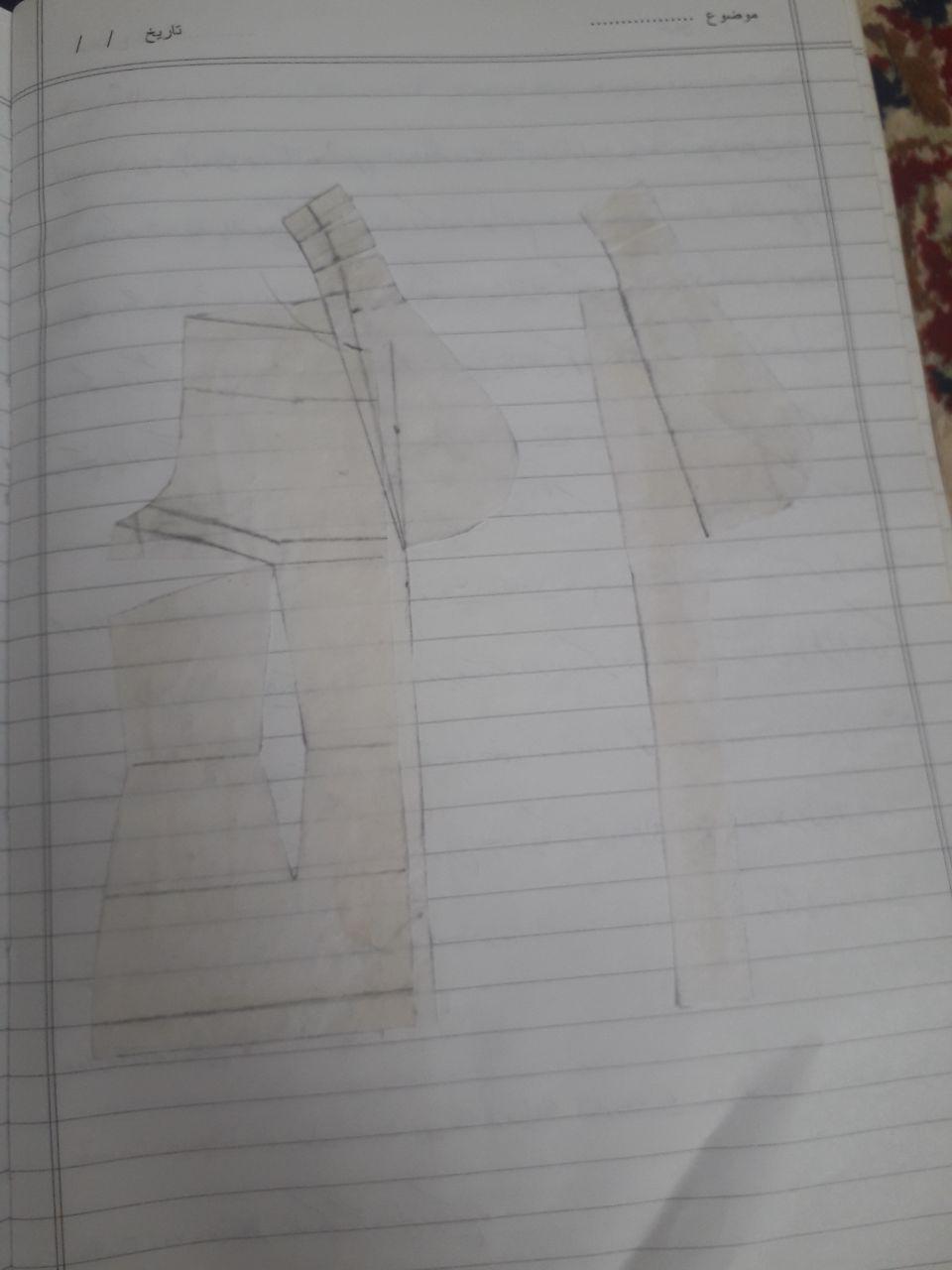 الگوی یقه آرشال
30
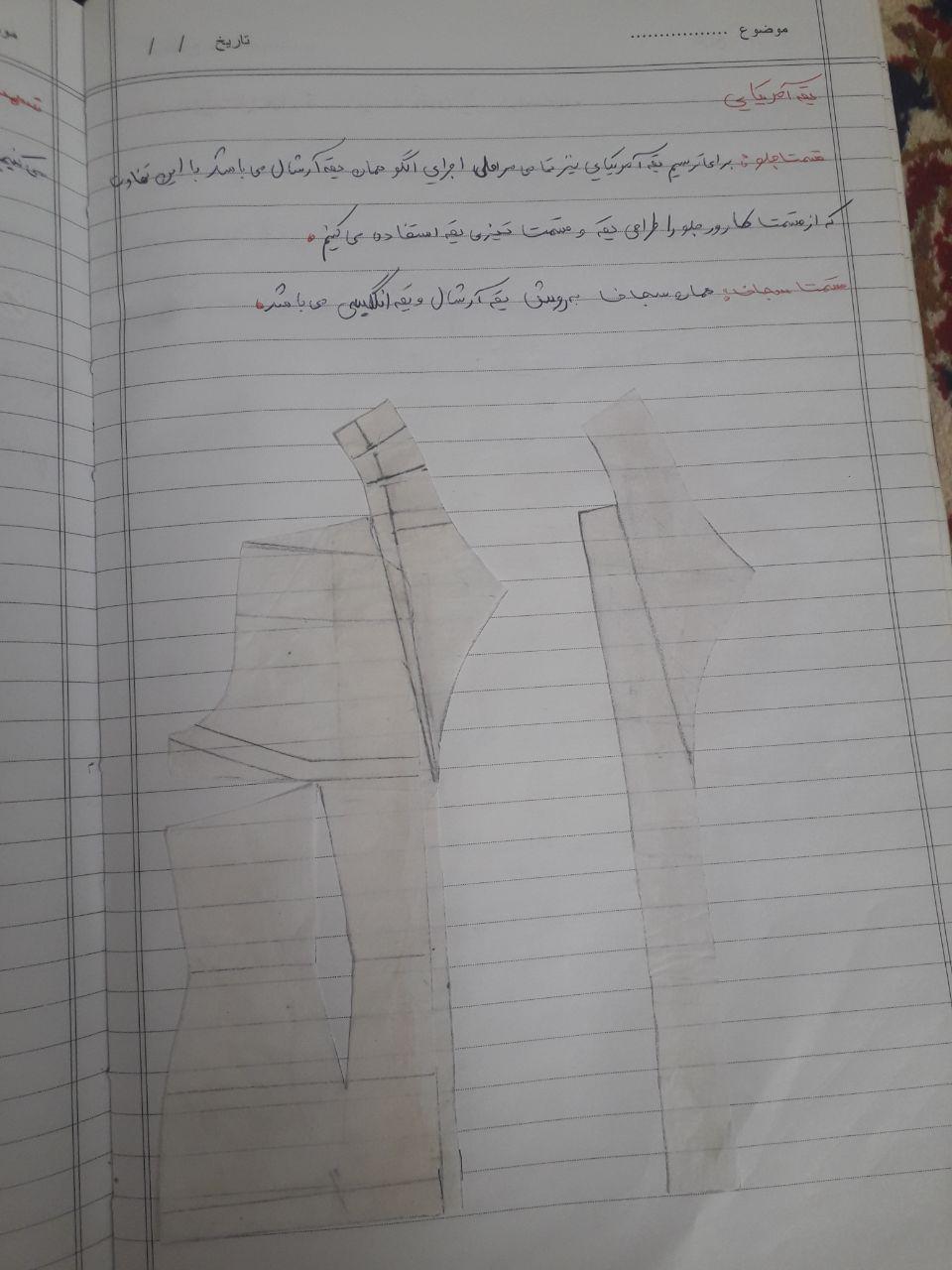 جلسه چهارم
31
یقه انگلیسی
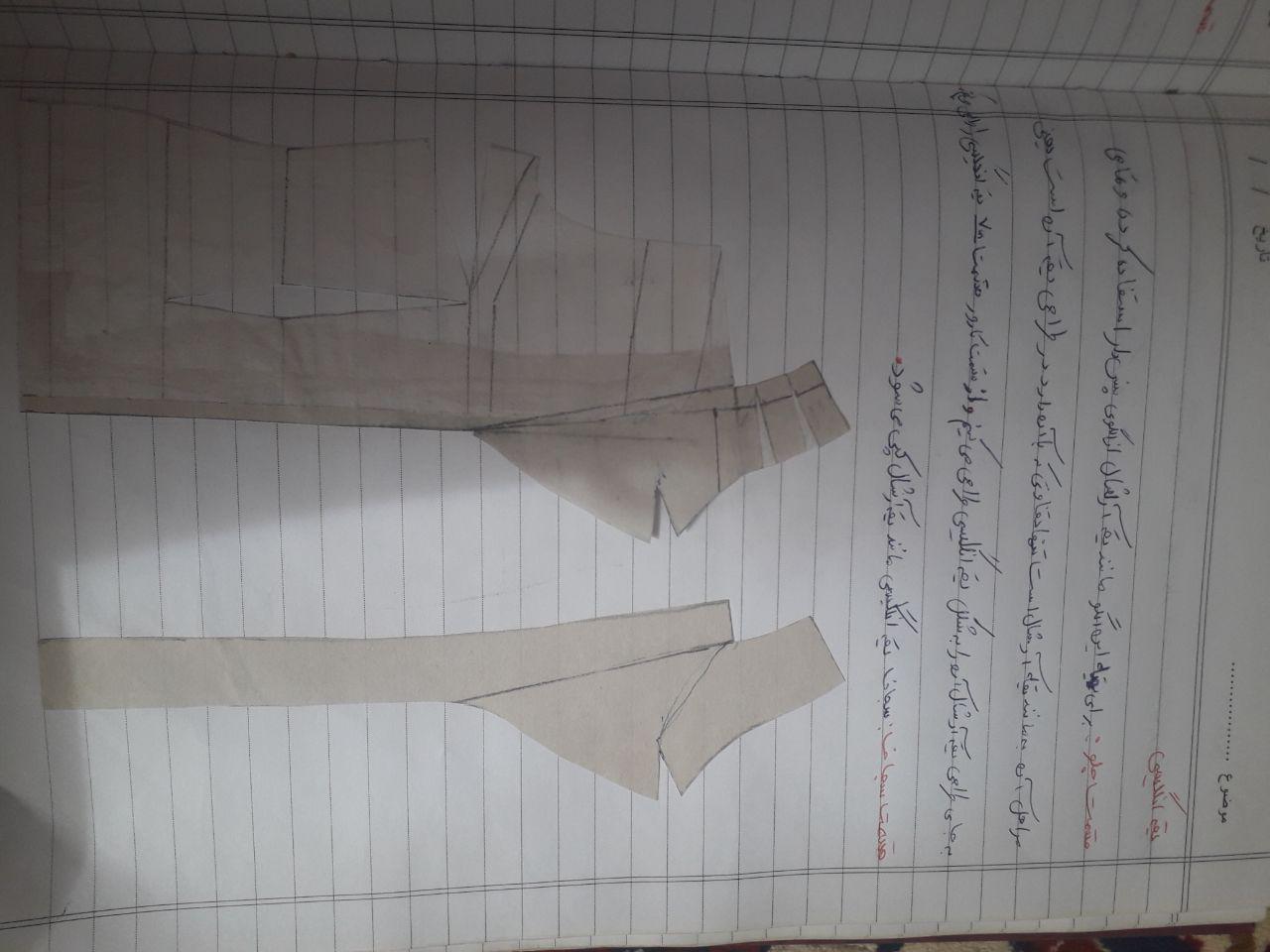 32
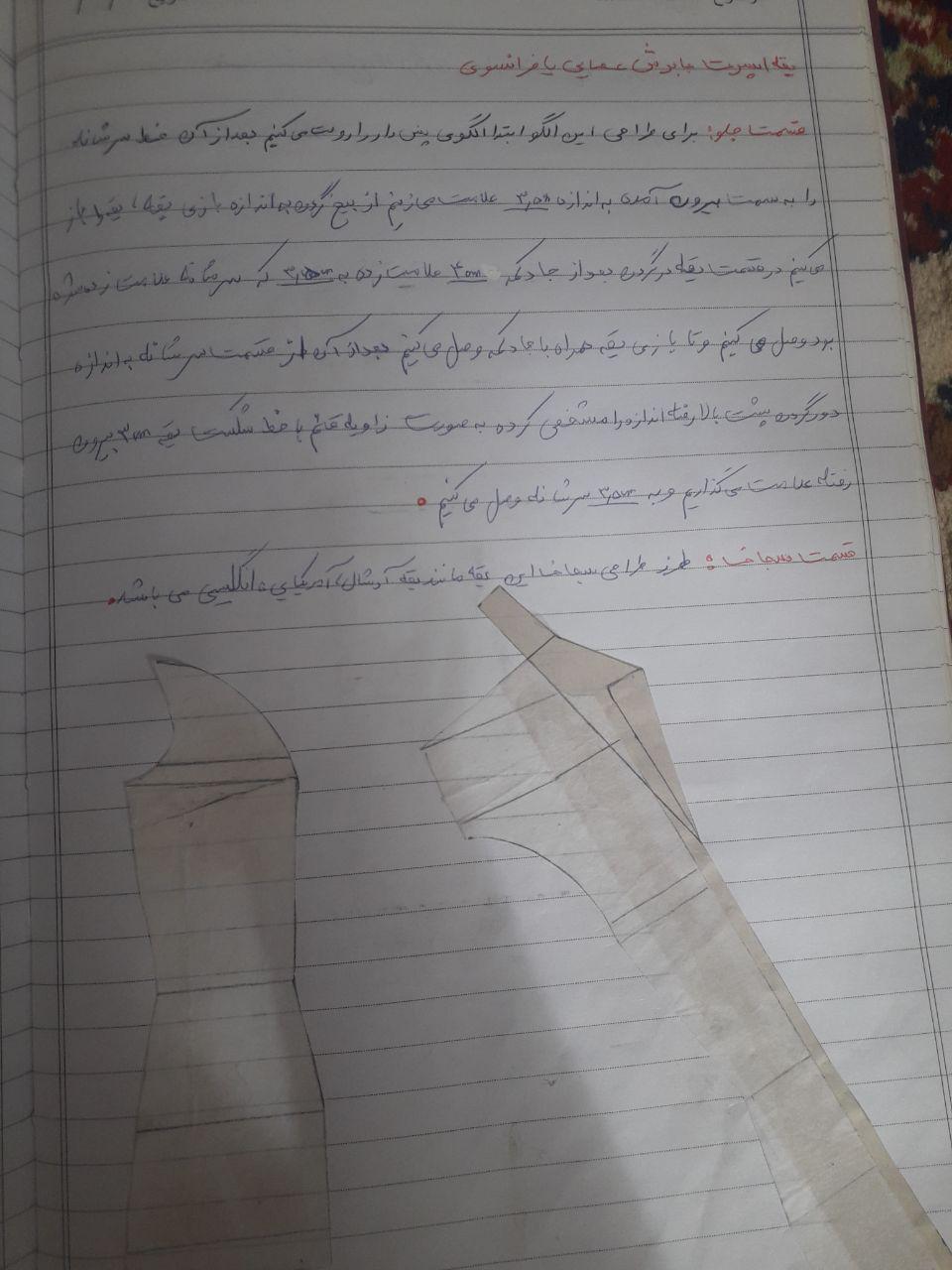 جلسه پنجم
33
یقه انگلیسی
 جدا از کادر
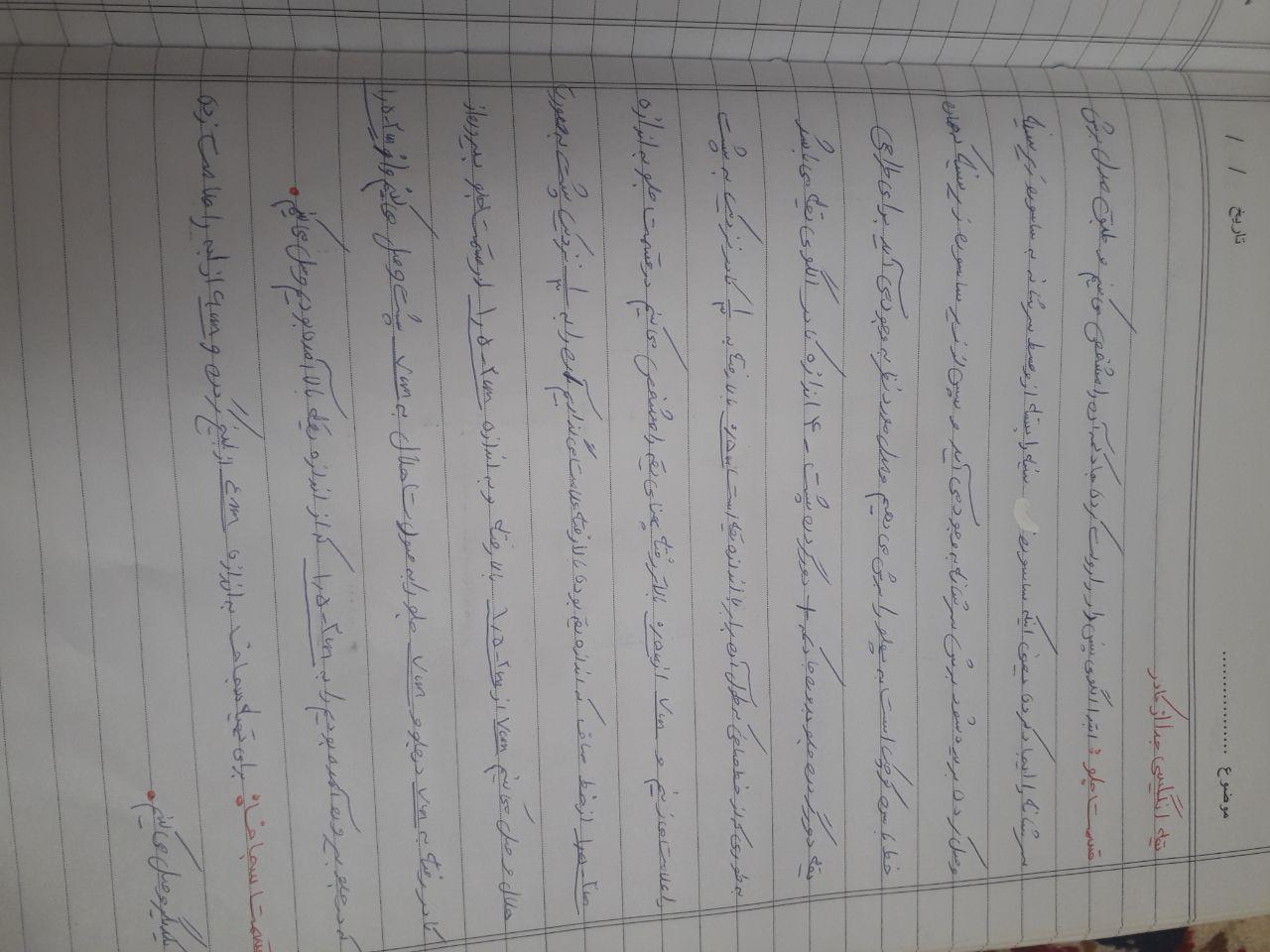 34
یقه انگلیسی جدا از کادر
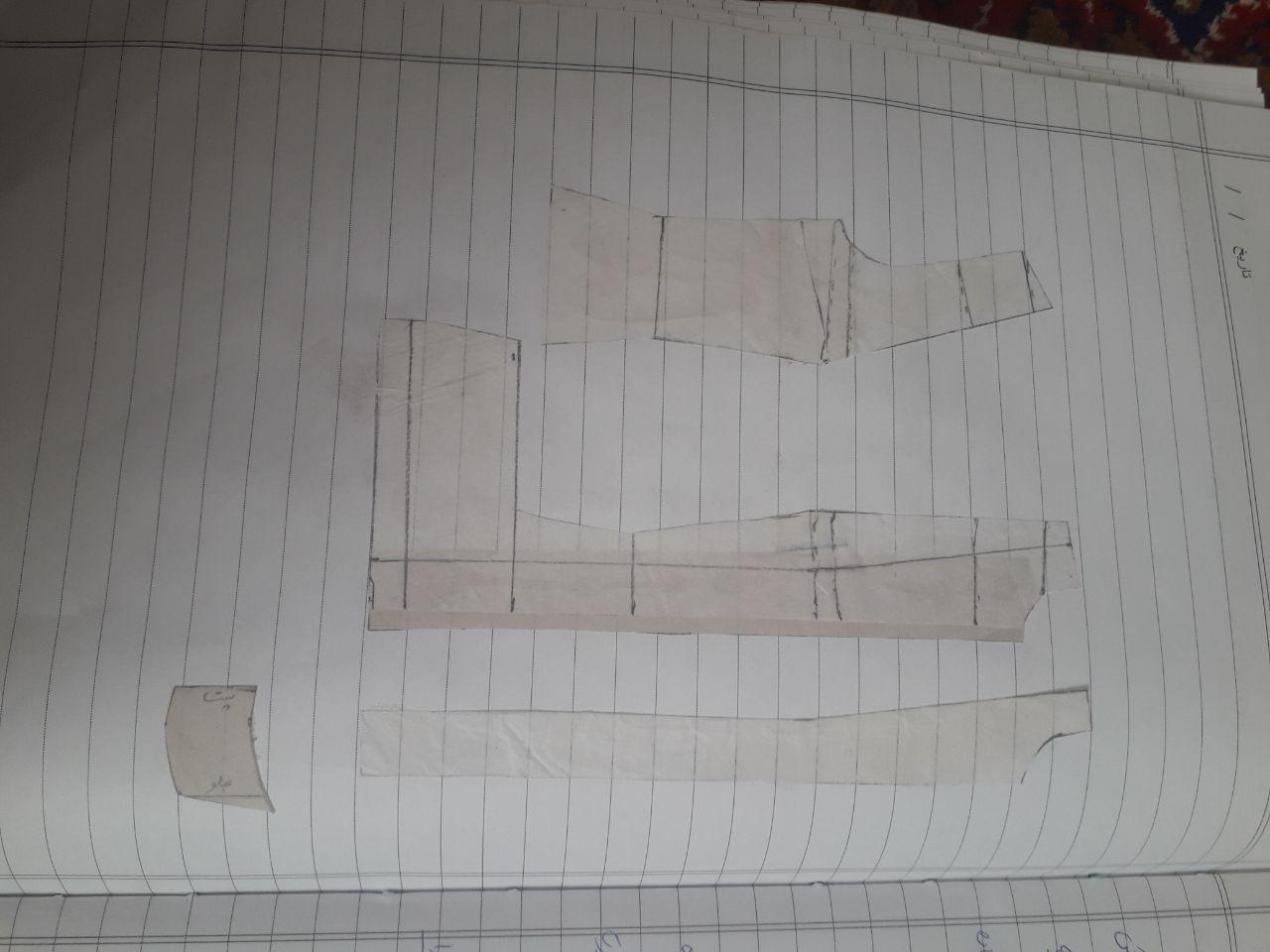 35
جلسه ششم
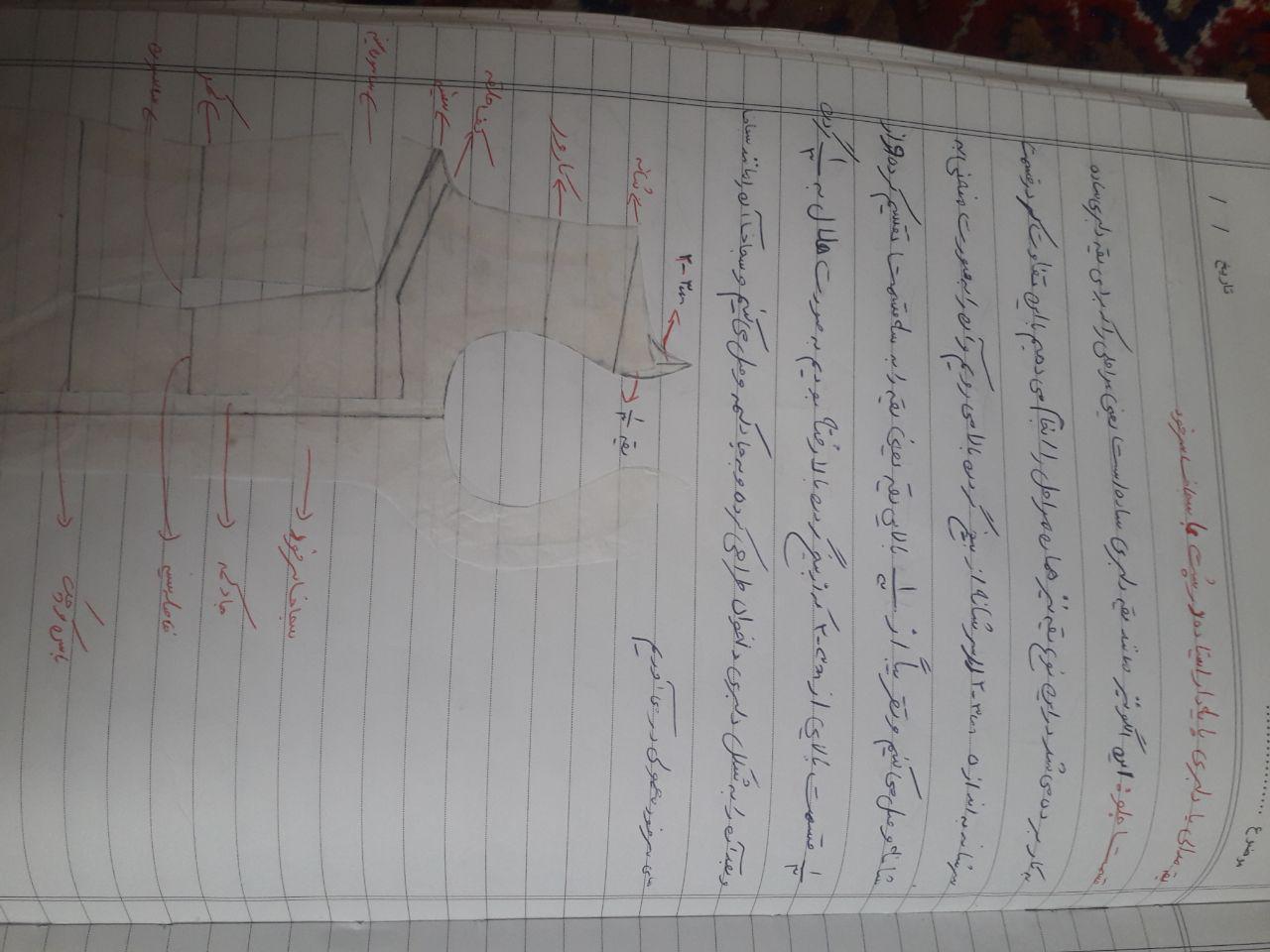 یقه دلبری
36
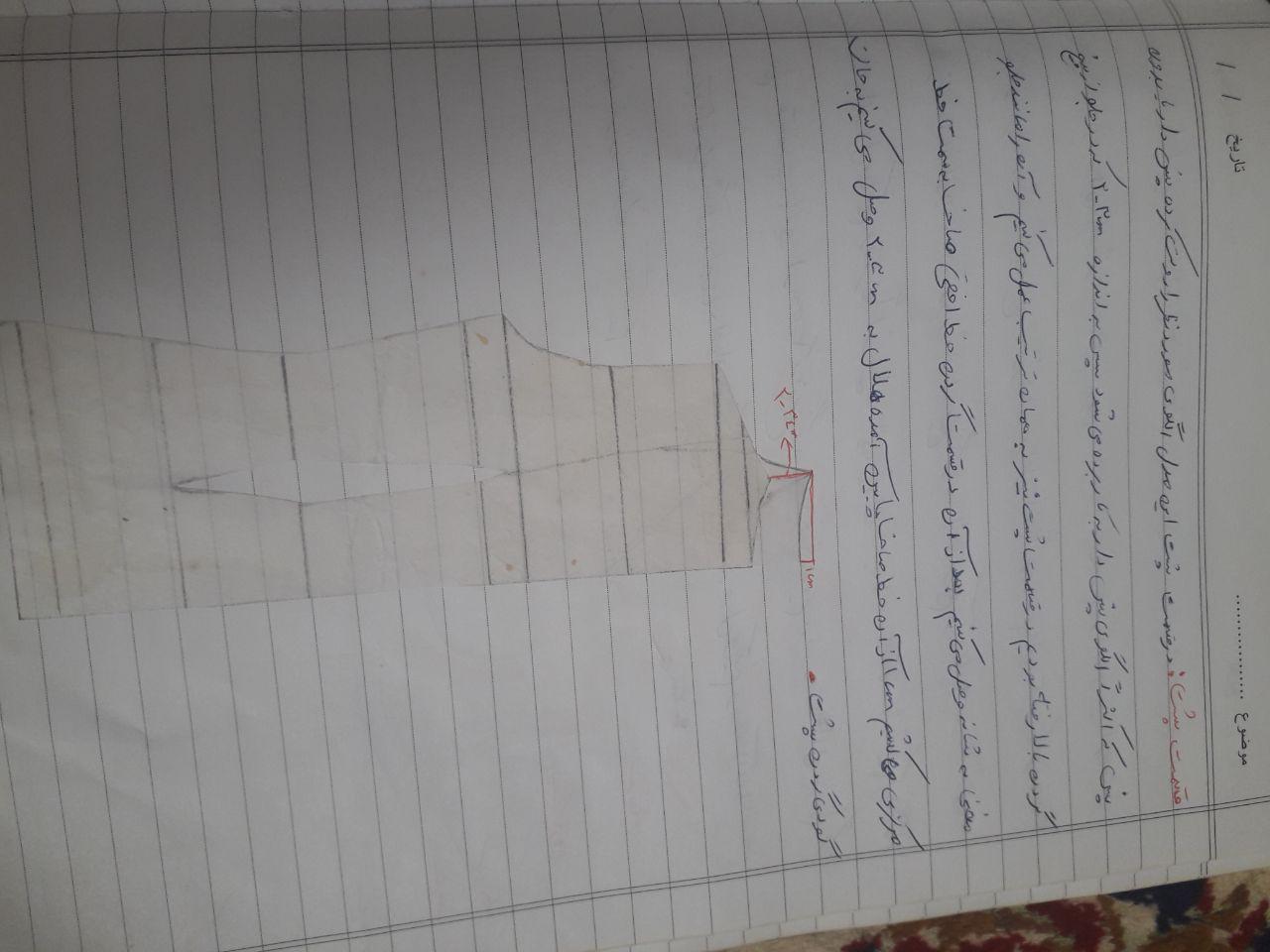 یقه دلبری
37